Navigating antitrust issues raised bymulti-stakeholder collaborations
Bob Leibenluft
Washington, DC
September 17, 2013
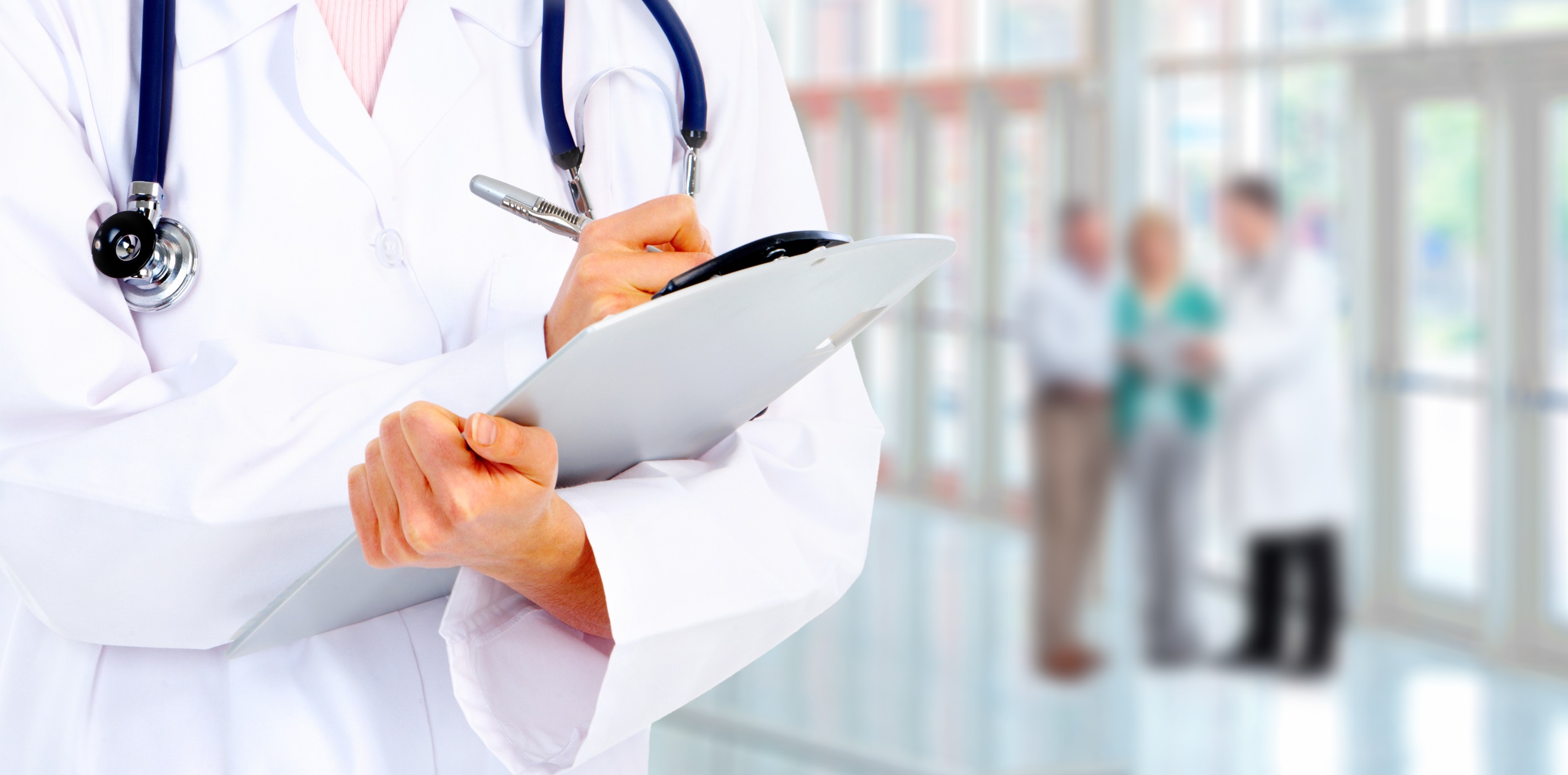 1
Presentation outline
Antitrust background
Overview of basic antitrust principles 
Sources of antitrust guidance
Guidelines for meetings involving multiple stakeholders
Selected scenarios raising antitrust issues
Sharing data on costs and quality
Agreements regarding performance metrics
Agreements regarding reimbursement approaches
Transparency initiatives on prices, costs and quality
Some practical pointers
Helpful Resources
Questions?
2
Basic antitrust principles
The antitrust laws prohibit agreements between competitors that restrain trade.  Two basic concerns:
Collusion – Agreements among competitors regarding price or negotiating strategies with customers or vendors raise the most serious issues.
Concerns can extend beyond actual agreements to set a price; can also reach practices that facilitate collusion.
Exchanging competitively-sensitive information with a competitor may be evidence of an implicit or explicit agreement.
Agreements need not be formal or in writing.
Exclusion -- Agreements that exclude or foreclose competitors from the market.
Antitrust laws are aimed at protecting competition, not competitors.
Plans and providers may be concerned about not only antitrust liability, but defending a lengthy investigation or litigation, even if they ultimately prevail.
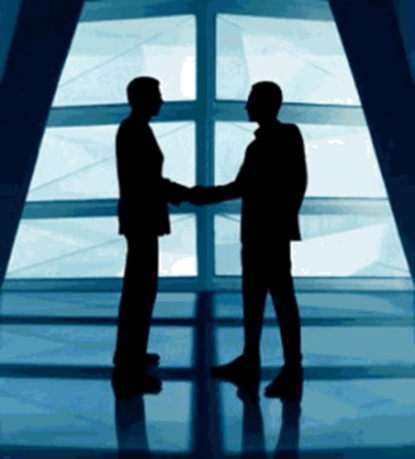 3
Antitrust principles, cont’d
Competitively-sensitive health care issues include:
prices or negotiated rates between providers and health plans
allocation of geographic or service line markets
conduct that excludes competitors
Agreements about the above could be considered per se illegal, with no inquiry into possible benefits or the market power of the participants.
Information exchanges or agreements on other terms are evaluated under the “rule of reason.”
For example: input costs or performance metrics
Balance procompetitive benefits (higher quality; lower costs) with anticompetitive effects 
No bright line tests – requires analysis of specific agreements and market structure
4
Antitrust enforcement
Federal enforcers
Federal Trade Commission
Independent agency
Focuses primarily on health providers
Lacks jurisdiction over conduct by non-profits
Also has jurisdiction over consumer protection issues
U.S. Department of Justice Antitrust Division
Part of the Administration
Focuses primarily on health plans
Only enforcer of federal criminal antitrust laws
Will investigate matters that solely involves conduct by non-profits
State Attorneys General
Private plaintiffs
Health plans in particular have been the target of private class actions alleging collusion  on rates, coding practices, out-of-network payments.
Litigation  can arise where providers allegedly have been excluded from the market by joint conduct of health plans.
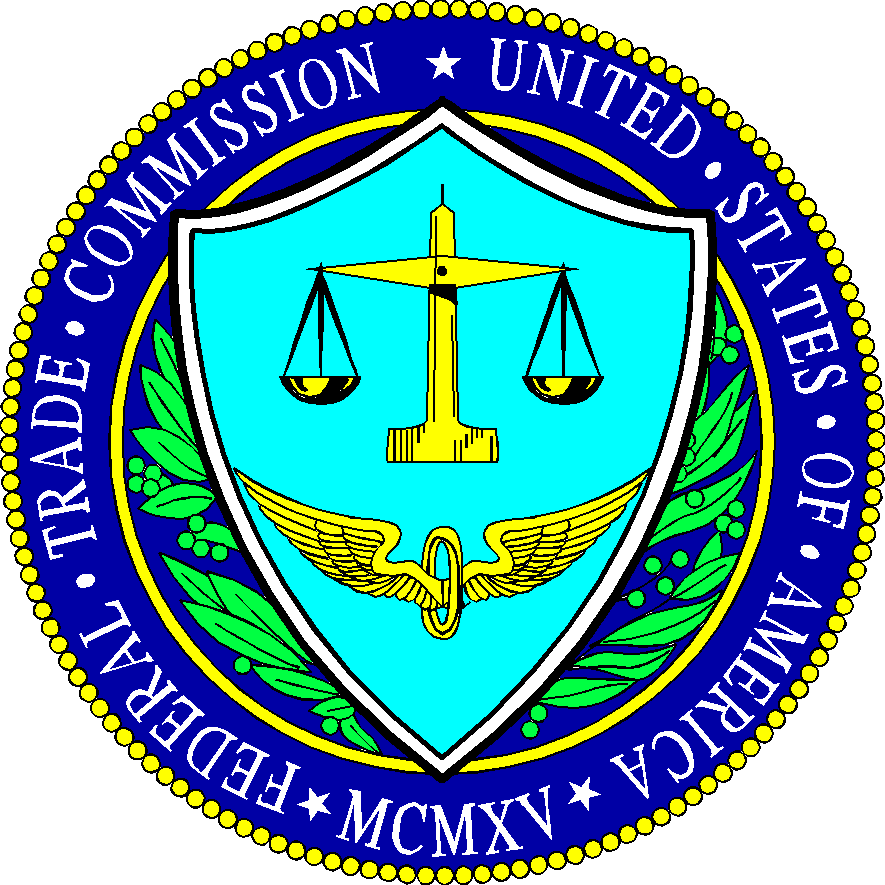 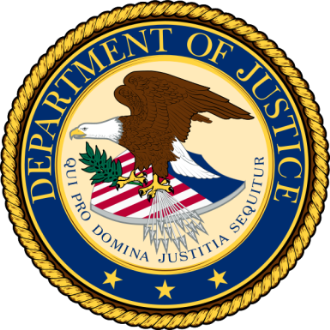 5
Sources of antitrust guidance
Case law - but generally limited, and very little related specifically to health care 
DOJ/FTC “Statements on Antitrust Enforcement Policy in Health Care” (1996)
Note that “safety zones” are conservative and arrangements outside of the safety zones may be lawful.
Formal guidance from federal enforcers
DOJ Business Review Letters
FTC Advisory Opinions 
Informal discussions with antitrust enforcers
Advice from antitrust counsel
6
DOJ/FTC Statement 4 (non-fee related information)
Provides a safety zone for providers’ collective provision of non-fee-related information to health care purchasers
E.g. collecting and providing medical data that could improve the quality or efficiency of treatment or the development of suggested practice parameters (such as patient management protocols).
Agencies also will not challenge providers’ development of suggested practice parameters.
Does not protect any attempt by providers to coerce a purchaser’s decision-making by implying or threatening a boycott of a plan that does not follow the providers’ recommendation.
7
DOJ/FTC Statement 5 (fee-related information)
Provides a safety zone for the exchange of certain current or historical fee-related information (including discounts or alternative reimbursement methods) between health care providers and purchasers.
To qualify for the safety zone:
(1) the collection must be managed by a third party;
(2) if any information is shared with competing providers, the data must be more than 3 months old; and
(3) if the information is shared with competing providers, there must be at least 5 providers reporting data and no individual provider may represent more than 25%, on a weighted basis, of that statistic, and any information disseminated must be sufficiently aggregated.
Collection and exchange of prospective fee related information is always assessed on a case-by-case basis, and use of third-parties and firewalls is recommended.
8
DOJ/FTC Statement 6  (exchanges of price and cost information)
Provides a safety zone for certain exchanges of price and cost information (including wages, salaries or benefits) among competing providers if:
(1) the survey is managed by a third-party;
(2) the information provided is based on data more than 3 months old; and 
(3) there are at least five providers reporting data upon which each disseminated statistic is based, no individual provider's data represents more than 25% on a weighted basis of that statistic, and any information disseminated is sufficiently aggregated such that it would not allow recipients to identify the prices charged or compensation paid by any particular provider. 
For information exchanges that fall outside of this safety zone the agencies will evaluate cases individually.
Exchanges of future prices of provider services or future compensation of employees are very likely anticompetitive.
If the exchange of price information results in an agreement among competitors, that agreement is considered per se unlawful.
9
State action exemption
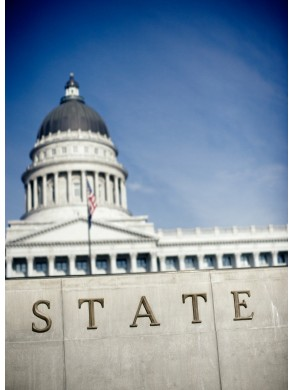 To be exempt, conduct of a private actor must meet two-prong test:
Pursuant to “clearly articulated and affirmatively expressed” intention of the state legislature to displace competition
“Actively supervised” by the state
Exemptions are disfavored, so courts have applied the above test strictly.
Government enforcers oppose efforts to broadly grant exemptions.
10
Noerr-Pennington exemption
Efforts by competitors to seek government action (e.g. new legislation or regulatory changes) are exempt from antitrust scrutiny.
Applies even if the requested government change will have an anticompetitive effect.
But joint effort must be limited to government petitioning.
Important that competitors not coordinate commercial conduct or share competitively-sensitive information in the course of seeking government action.
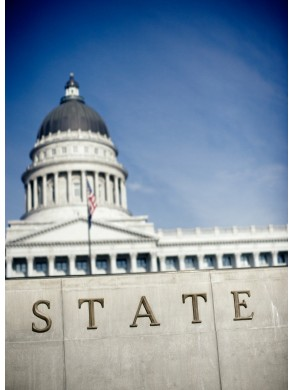 11
Meeting Guidelines
12
Guidelines for meetings involving multiple stakeholders
Meetings involving multiple stakeholders, especially competitors, should not address competitively-sensitive issues without first obtaining clear antitrust guidance concerning what can be discussed, and how.
Competitively-sensitive information includes:
prices, price-related terms and pricing/negotiation strategies 
contract terms and conditions
confidential competitive strategies
confidential cost information
Review any meeting agendas or questionable
	topics of conversation with an attorney prior to
 	the meeting.
The meeting should stick to the agenda and there should be no “side-bar” conversations on competitively-sensitive issues outside of the meeting.
Competitors should not reach agreements on price or price-related terms, allocating geographic territories or service lines, or strategies for engaging with payers or providers.
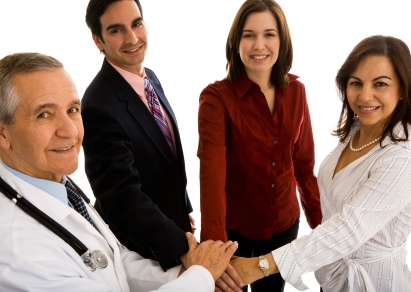 13
Selected scenarios raising antitrust issues
14
Sharing data on provider costs and quality
In general, lower antitrust risk if initiative is public and at request of plans/employers/other third-parties, rather than providers.
Very low risk if data involves only:
Quality measures
List prices (charges) that are generally available to the public
Aggregated cost data so that it cannot be determined what a specific plan is paying a specific provider
15
Sharing cost and provider data, cont’d
Moderate (but still relatively low) risk if data includes:
Historic rate information (e.g. more than 3 months old), which allows for determining average negotiated rates for specific services, but not revealing rates for specific health plans
Greatest risk if data includes:
Current or future transaction rates (i.e. negotiated rates) by provider, by health plan, and for specific services
With scenarios involving 
    moderate or greater risks, 
    it’s necessary to balance
    rationale/benefits with 
    potential harm to competition
16
Agreements regarding performance metrics
Greater antitrust risk because it involves an agreement regarding conduct, as opposed to simply data sharing.
However, there can be compelling efficiencies
     from pooling data and using a common set of metrics.
Larger sample size
Facilitates aligning incentives
Facilitates ability of providers, employers and consumers to process, analyze and understand data
Potential complainants: Providers who assert that metrics may unfairly penalize or exclude them, hurting their ability to compete.
Ways to mitigate risk:  
employ evidence-based, widely accepted criteria; 
provide opportunity for all interested parties to participate in process; 
Decisions not made by provider-competitors are easier to defend
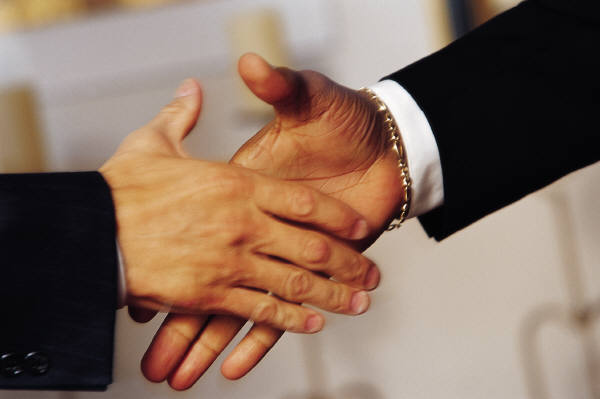 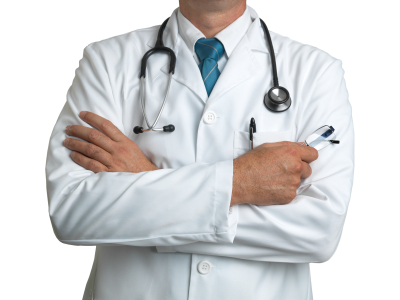 17
Agreements regarding reimbursement approaches
Greater antitrust risk because it involves an agreement regarding what will be paid.
If the agreement is only about the payment methodology, and not payment amounts, then arguably it can have substantial efficiencies, while minimizing adverse anticompetitive effects.
Efficiencies include:
Aligns incentives
Preserves competition among plans as to how much they actually will pay
May increase competition by making it easier to compare “apples to apples”
18
Agreements regarding reimbursement approaches, cont’d
But there can still be antitrust concerns.
Could facilitate collusion.
Arguably reduces competition on developing innovative payment approaches.
Disadvantaged providers may raise a challenge.
Agreements that include both payment methodology and payment amount raise the most antitrust concerns.
Greatest risk of being condemned as price-fixing.
On the other hand, arguably necessary to prevent free-riding, e.g. on efforts to support under-reimbursed services or quality initiatives.
Such agreements require very close antitrust counseling, including perhaps efforts to obtain favorable ruling from federal enforcers.
19
Transparency initiatives on prices, costs and quality
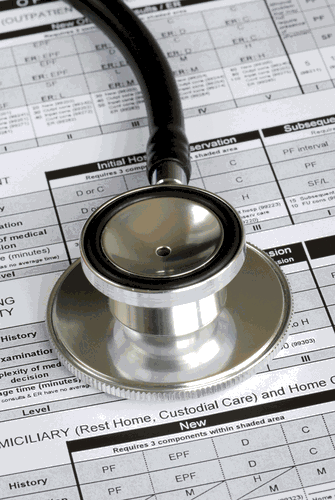 Several states are considering mandating 
     “transparency” with respect to health care 
     quality and costs.
Whether to allow complete transparency of current transaction costs is a hotly debated topic.
Could be beneficial if it enables consumers/referral sources to be more informed purchasers/arrangers of care.
But information must be useful and “actionable”- which may require combining with information about benefit structure for specific enrollees.
Cost/price information without quality information may provide only a partial – or even misleading – picture.
Potential concerns
Could lead to collusion
Could dampen incentives to offer lower rates
The answer may depend on specific market structure involved.
20
Points and Resources
21
Some practical pointers
Adopt antitrust guidelines for discussions among multiple stakeholders, especially where competitors are concerned
Consider spectrum of antitrust risk:
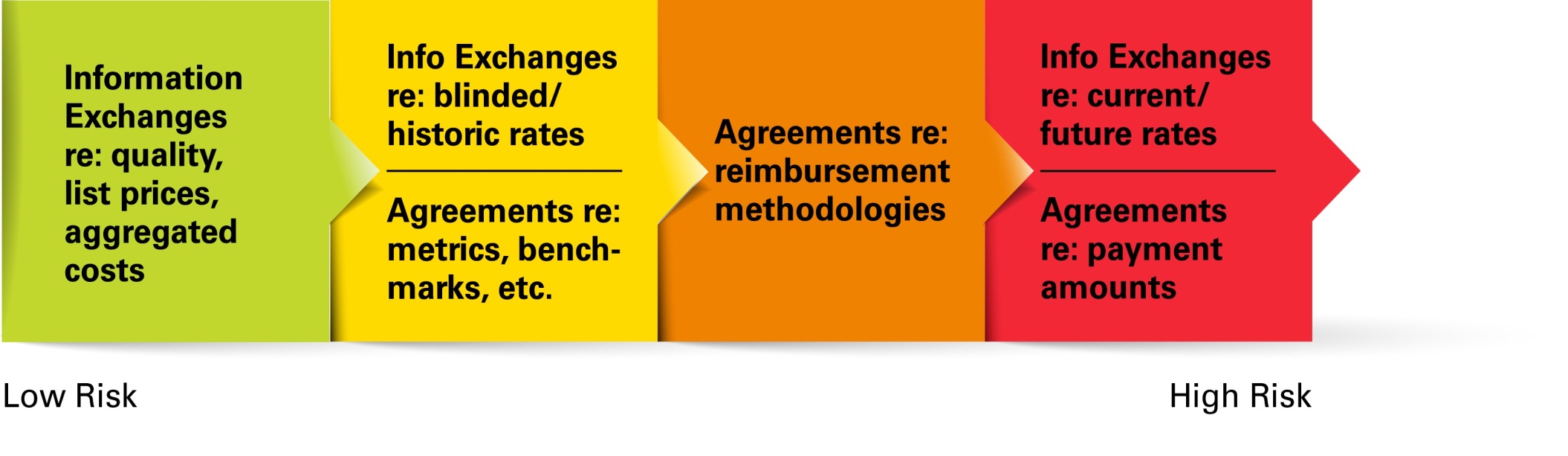 22
Practical pointers, cont’d
In assessing risk level, consider:
What are the benefits?  Do they outweigh potential competitive harm?
Are there “less restrictive” alternatives that could achieve the same goal?
What are the ways that the option could facilitate collusion?
Is the conduct covered by agency opinion letters or guidance (or sufficiently close so as to provide comfort)? 
Will anyone be excluded? If so, are actions objectively defensible? 
Who is likely to complain?
23
Practical pointers, cont’d
For initiatives that raise very thorny antitrust issues, consider obtaining formal DOJ or FTC guidance 









In exceptional cases, consider a legislative approach – e.g. state action exemption. 
Retain antitrust counsel for difficult issues.
24
Helpful resources
Federal Antitrust Agency Guidance
Statements of Antitrust Enforcement Policy in HealthCare, Federal Trade Commission and U.S. Department of Justice, 1996, available at http://www.ftc.gov/bc/healthcare/industryguide/policy/index.htm (See in particular Statements 4, 5, and 6).
Improving Healthcare: A Dose of Competition, A Report by the Federal Trade Commission and U.S. Department of Justice, July 2004, available at http://www.ftc.gov/reports/healthcare/040723healthcarerpt.pdf 
Antitrust Guidelines for Collaborations Among Competitors, U.S. Department of Justice & Federal Trade Commission, available at http://www.ftc.gov/os/2000/04/ftcdojguidelines.pdf. 
Statement of Antitrust Enforcement Policy Regarding Accountable Care Organizations Participating in the Medicare Shared Savings Program, Fed. Reg. 67026 (Oct. 28, 2011), available at http://www.ftc.gov/os/fedreg/2011/10/111020aco.pdf
25
Resources, cont’d
Selected Business Review Letters
Greater New York Hospital Association (2013), http://www.justice.gov/atr/public/busreview/291451.htm
GNYHA proposed a program where hospitals would submit publicly available data regarding cost and patient outcomes and the data would be used to calculate best practice norms for various diagnosis-related groups.  Using this information, hospitals would independently decide how to compensate physicians for increased cost savings.  Each hospital program would have to be approved by hospital counsel and by association counsel to make sure no antitrust or anti-kickback laws were violated.  Any data published would comply with Statement 6.  DOJ was not concerned with the data-sharing program because it complies with Statement 6, it is entirely voluntary, and is based on publicly available information
Pacific Business Group on Health (2010), http://www.justice.gov/atr/public/busreview/258013.pdf
The Pacific Business Group on Health (PBGH) proposed a program of data sharing that would allow payors and providers to compare hospital costs and relative efficiency.  It provided two scores, a buyer cost index (BCI) and a resource use efficiency (RUE) score.  To calculate the BCI, PBGH would divide a hospital’s total amount received for a particular service by the average amount received by all hospitals for that particular service.  To calculate the RUE score, PBGH would divide each hospital’s total number of bed days for a particular service by the average number of bed days for the  service at all other hospitals.  Although the program did not comply with all of the Statement 6 safety zone requirements, because for some all-payer scores a particular provider may constitute more than 25% of the data, DOJ approved the program noting that reverse engineering of the data was unlikely and the program encouraged decreases in costs and efficiency increases in resource allocation
Washington State Medical Association (2002), http://www.justice.gov/atr/public/busreview/200260.htm
A statewide professional association of physicians and physician assistants established parameters for an annual, voluntary survey to collect and publish two categories of information: (1) the average provider charge for particular services and (2) the average reimbursement rate paid by particular insurers to Washington physicians for such services, aggregated by  a third party.  The first part of the survey, average provider charges, complied with the Statement 6 safety zone of the DOJ/FTC Guidelines.  The second part, average insurance reimbursement rates, did not comply with the safety zone but based on a balancing of potential competitive harms against procompetitive benefits, DOJ indicated it did not intend to bring an enforcement action.
26
Resources, cont’d
Articles 
Academy Health, Navigating Antitrust Concerns in Multi-Payer Initiatives, September 2010, available at http://www.academyhealth.org/files/publications/AntitrustMultipayer.pdf

Burke, Taylor, Laura Cartwright-Smith, Erica Pereira and Sara Rosenbaum, Health System Reform and Antitrust Law, The Antitrust Aspects of Health Information Sharing by Public and Private Health Insurers, July 2009, available at http://www.rwjf.org/content/dam/web-assets/2009/07/health-system-reform-and-antitrust-law

Burke, Taylor and Sara Rosenbaum, Aligning Health Care Market Incentives in an Information Age: The Role of Antitrust Law, Feb 2010, Journal of Health & Biomedical Law
27
QUESTIONS?
28
Robert F. Leibenluft, Partner
Washington, D.C.
Bob Leibenluft's practice is devoted entirely to health and antitrust matters, including counseling and litigation regarding antitrust issues in the health, medical device, and pharmaceutical industries.
Upon completing law school, Bob worked as an attorney advisor in the Federal Trade Commission (FTC)'s Office of Policy Planning, concentrating on health and antitrust matters. In 1981, he joined Hogan & Hartson and became a partner in the firm in 1989. He practiced health law at Hogan & Hartson until January 1996 when he rejoined the FTC as Assistant Director for Health Care in the FTC’s Bureau of Competition. As head of the Health Care Division, Bob supervised a 25-30 person staff engaged in the review of mergers, acquisitions, and joint ventures involving hospitals, physicians, and other healthcare providers, as well as conduct in the healthcare and pharmaceutical industries.  While at the FTC, Bob supervised the 1996 revisions of the FTC and DOJ Statements of Antitrust Enforcement Policy in Health Care in which the Agencies first addressed clinical integration.  He rejoined Hogan & Hartson again in September 1998.
Bob is an inaugural fellow of the American Health Lawyers Association, where he previously served as a Vice-President and member of the Board of Directors.  He is a former chair of the ABA Antitrust Section’s Health and Pharmaceuticals Committee, Joint Conduct Committee,  and State Enforcement Committee.
Bob is Vice-Chair of the Board of Directors of HCI3, the parent company of Prometheus Payment Inc. and Bridges to Excellence. 

EDUCATION
J.D., University of California at Berkeley (Boalt Hall School of Law), 1980, Order of the Coif 
B.A., Yale University, 1973, Magna Cum Laude
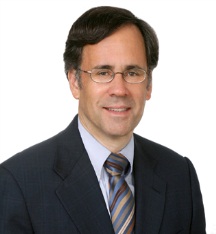 Robert F. Leibenluft
Partner, Washington, D.C.
T +1 202 637 5789
robert.leibenluft@hoganlovells.com
Best of the Best USA, Top 25 for Health Care, 2009-2011 
Washington, D.C. Super Lawyers, Antitrust, 2008-2012; Health Care, 2008-2012  
Chambers USA, Health Care, 2006-2012; Health Care: Regulatory & Litigation, 2012 
The Best Lawyers in America, Antitrust Law, 2008-2013 
Legal 500 US, Healthcare and Life Sciences, 2011 
Nightingale's Healthcare News, Outstanding Health Care Antitrust Lawyer, 2005 
Guide to the Leading US Health Care Lawyers, 2005
29
29